How have holidays at Cleethorpes changed?
Helter-skelter
A fairground amusement with a spiral slide winding around a tower
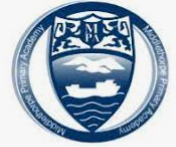 Year 1 Summer 1: History
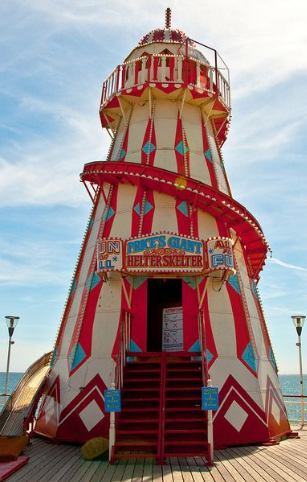 Victorians
People who lived when Queen Victoria ruled (from 1837-1901)
Tourist
Someone who travels or visits a place for pleasure
In Victorian times, people would travel to the seaside to enjoy activities, such as a puppet show, walk along the promenade or to go sea bathing.
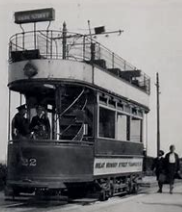 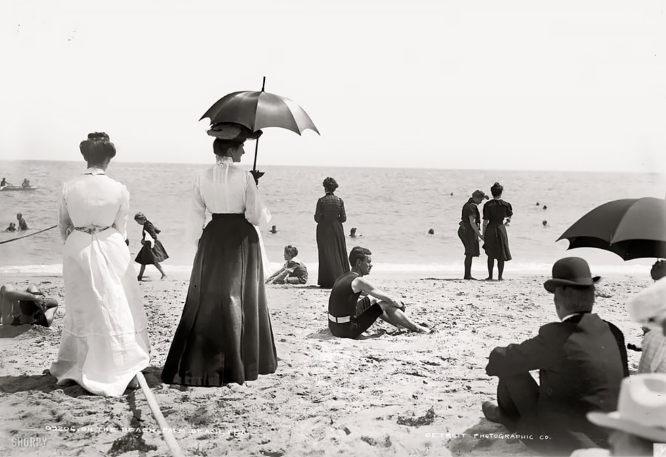 Concert hall
A large public building used for the performance of concerts
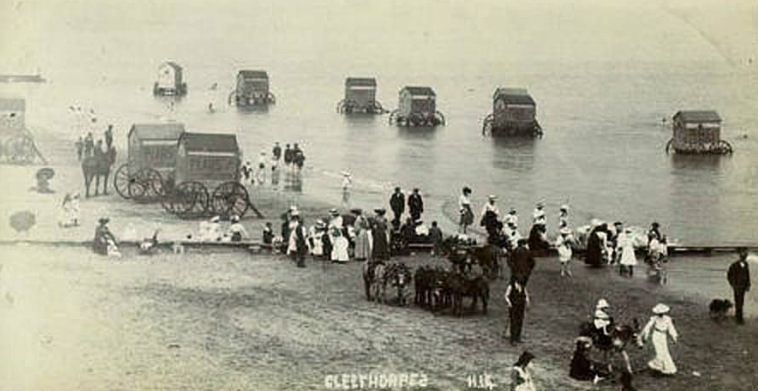 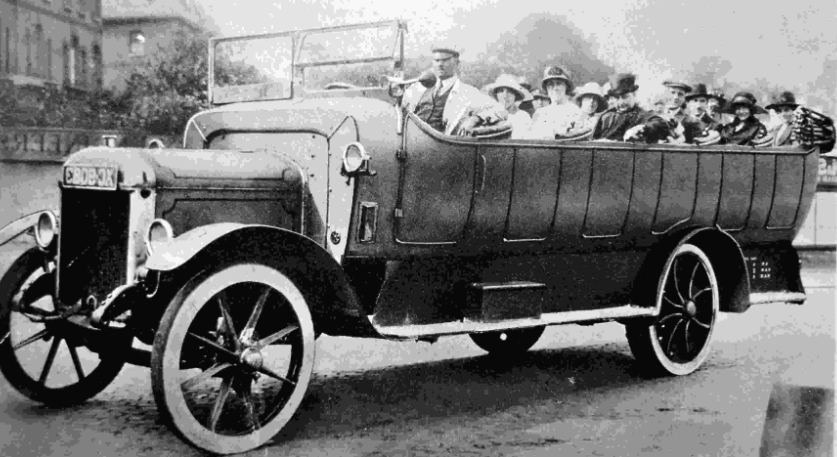 Tram
A passenger vehicle powered by overhead electric cables
Charabancs
An early form of bus, used for pleasure trips
Resort
A popular place for holidays
The Victorians believed that sea air was good for you and that sea bathing would make you healthy.
Sea bathe Swimming in the sea
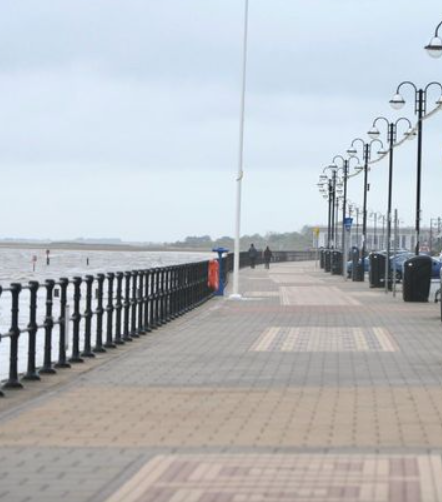 Pavilion
A decorative building used as a shelter in a park or large garden
Pier 
A structure built out into the water for people to walk on
Pier and Pavilion 1955
Pier and fountains 
1970s
Pier and Pavilion 1900
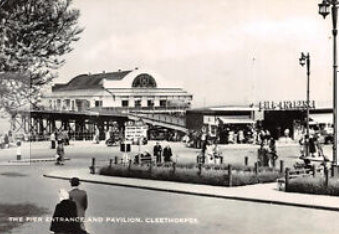 Pier and Pavilion
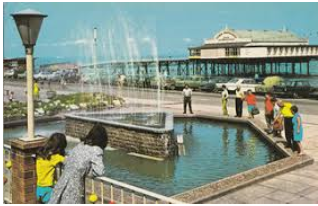 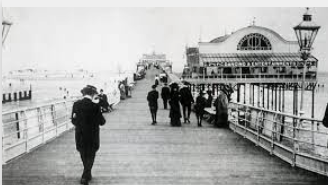 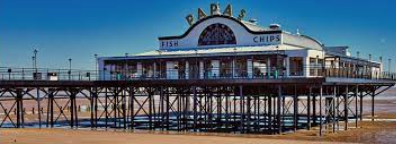 2020
Promenade
A public place for walking for pleasure